งบประมาณประจำปี 
พ.ศ.๒๕๖๖
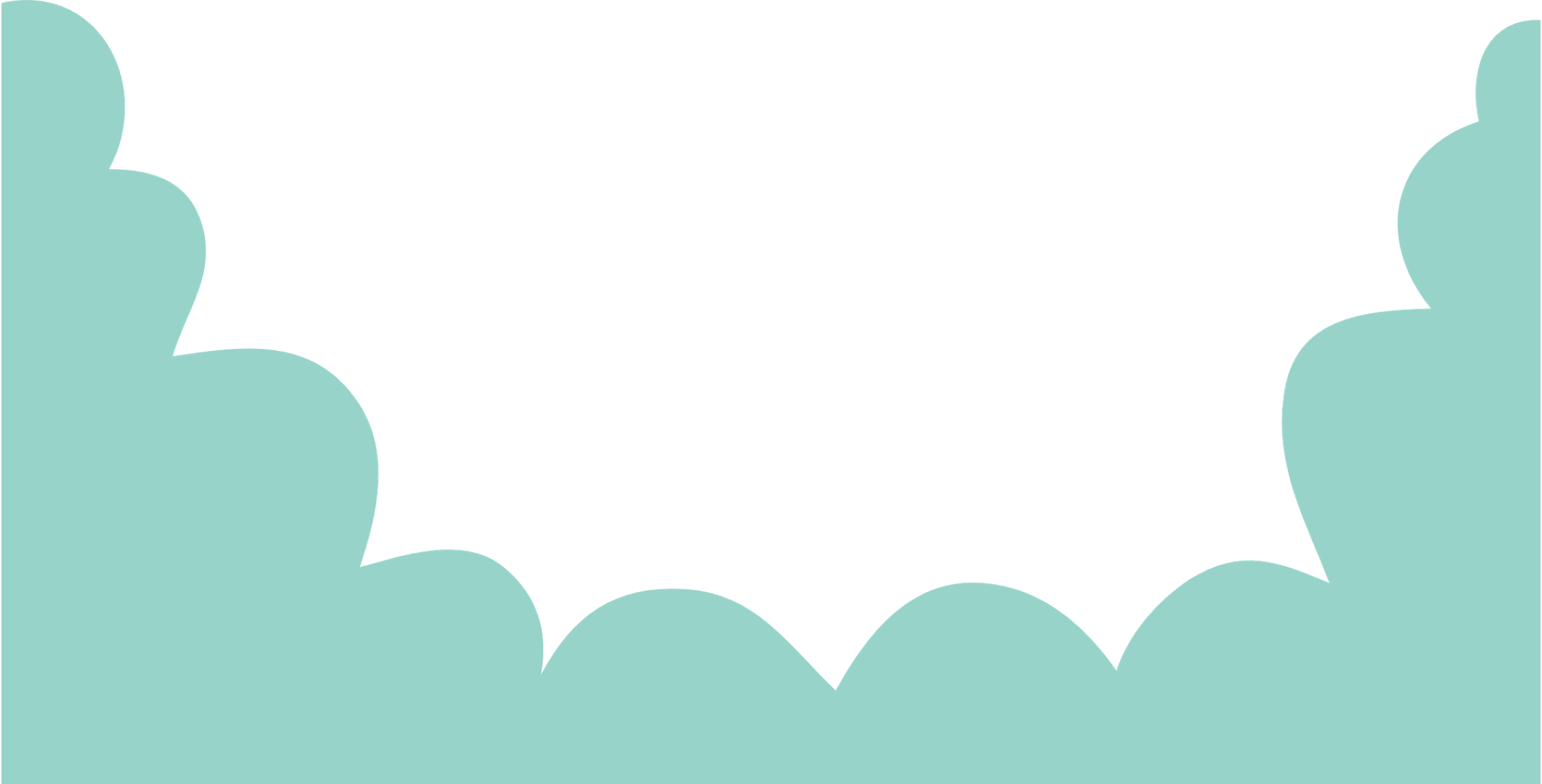 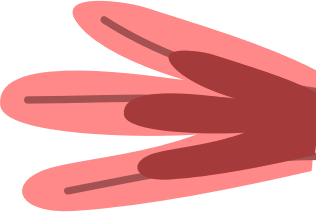 สรุปการใช้จ่ายเงินงบประมาณ งบดำเนินงานรายไตรมาส 3 ณ วันที่ 30 มิถุนายน 2566
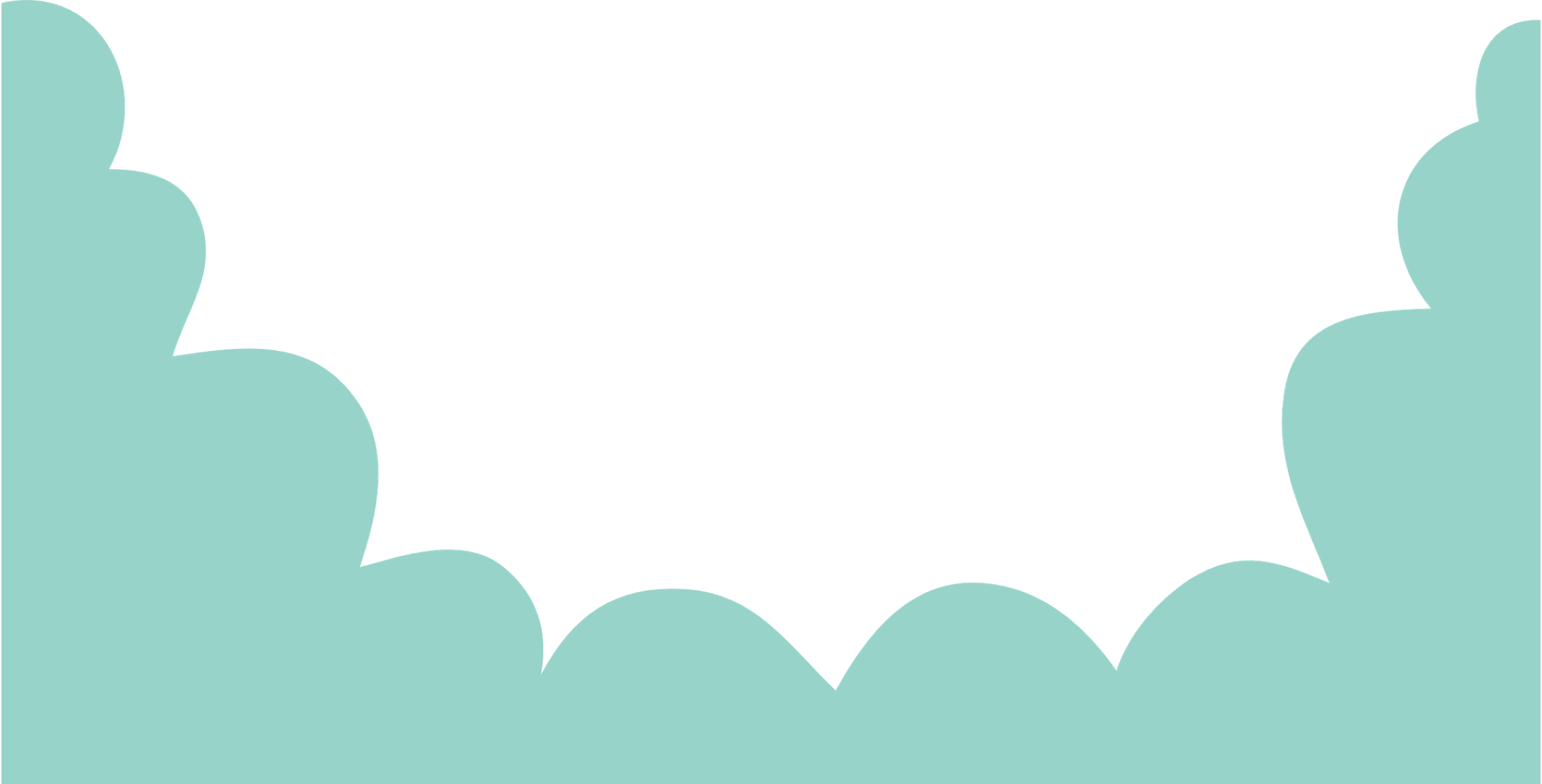 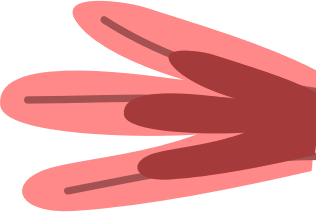 การเบิกจ่ายงบดำเนินงาน พชอ. ปีงบประมาณ 2566
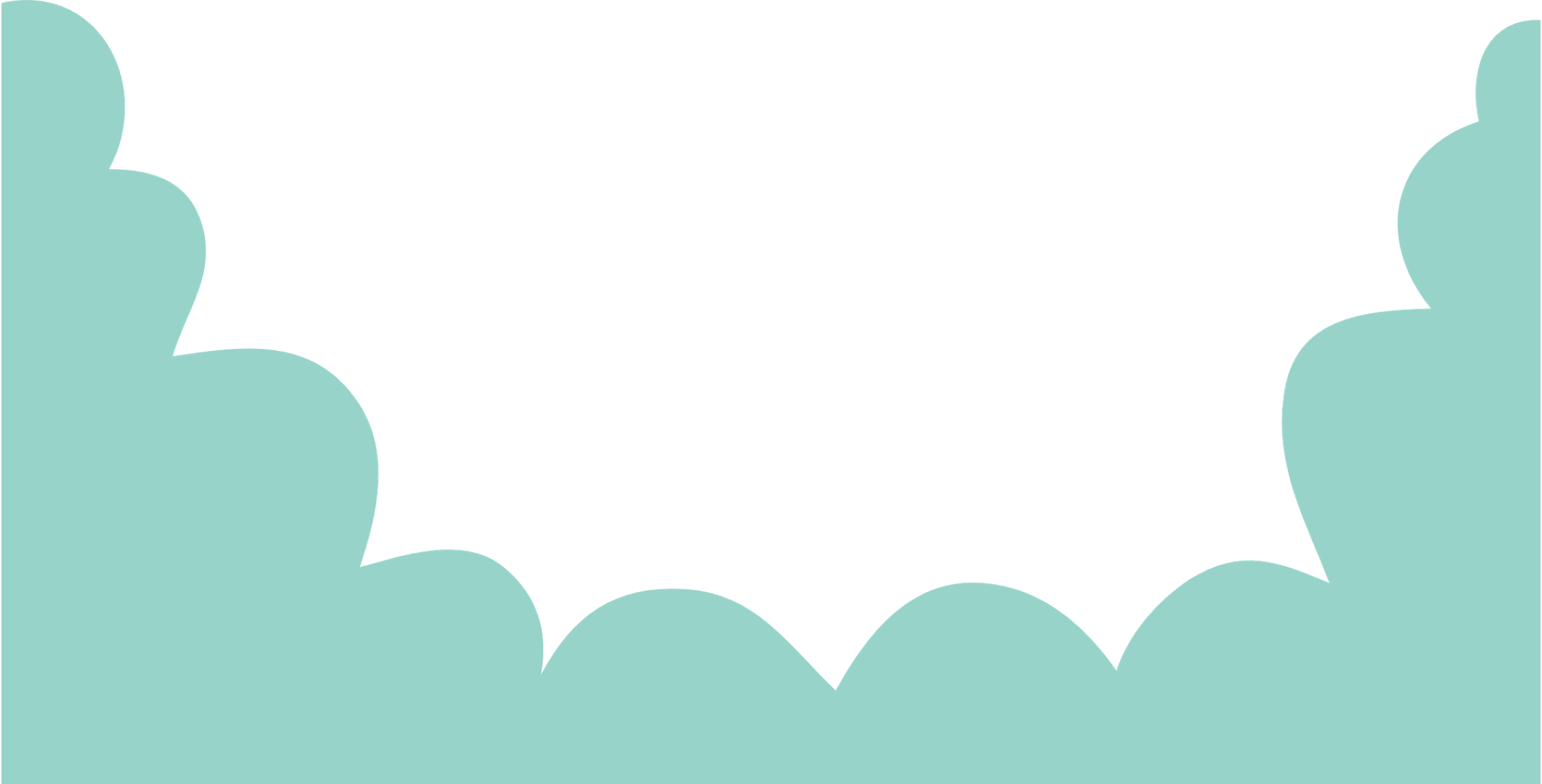 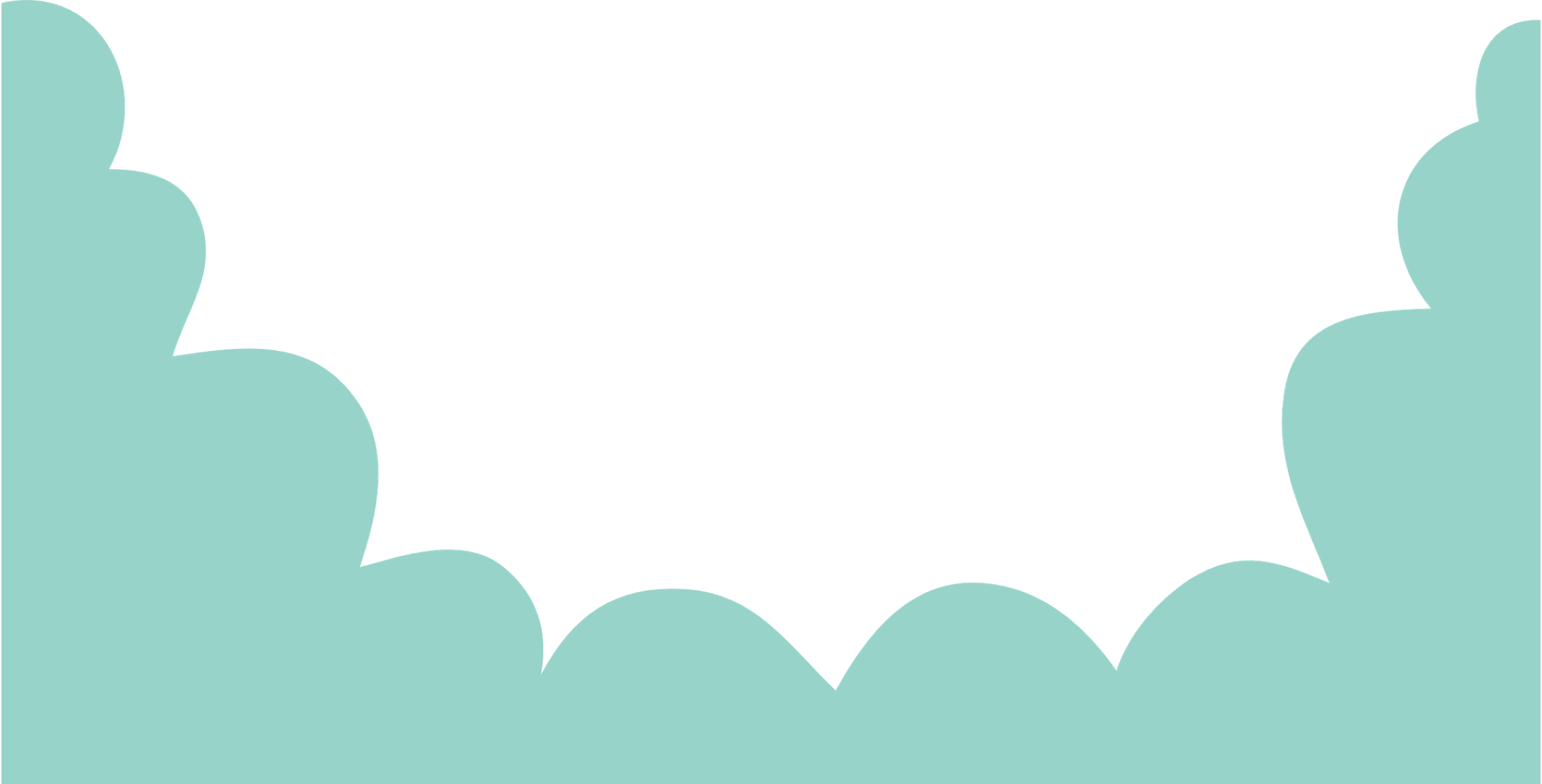 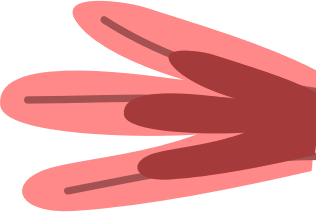 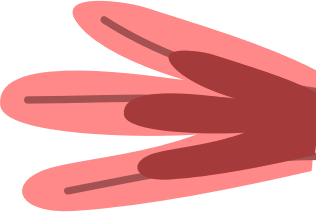 การเบิกจ่ายงบพัฒนาระบบบริการปฐมภูมิให้มีคุณภาพมาตรฐานและพัฒนาคุณภาพชีวิตระดับอำเภอ หน่วยบริการ 42 แห่งๆละ 5,000 บาท  ปีงบประมาณ 2566
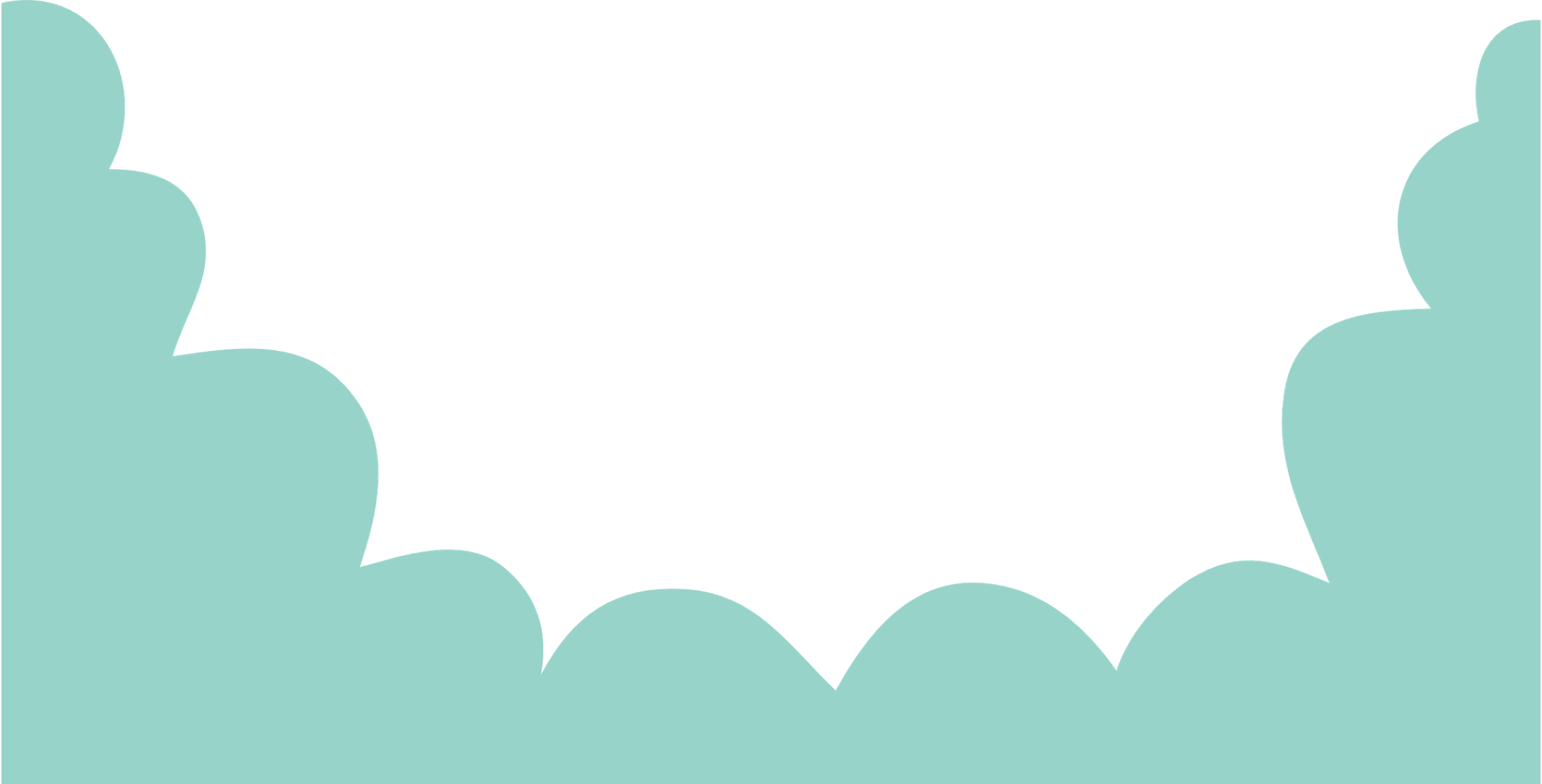 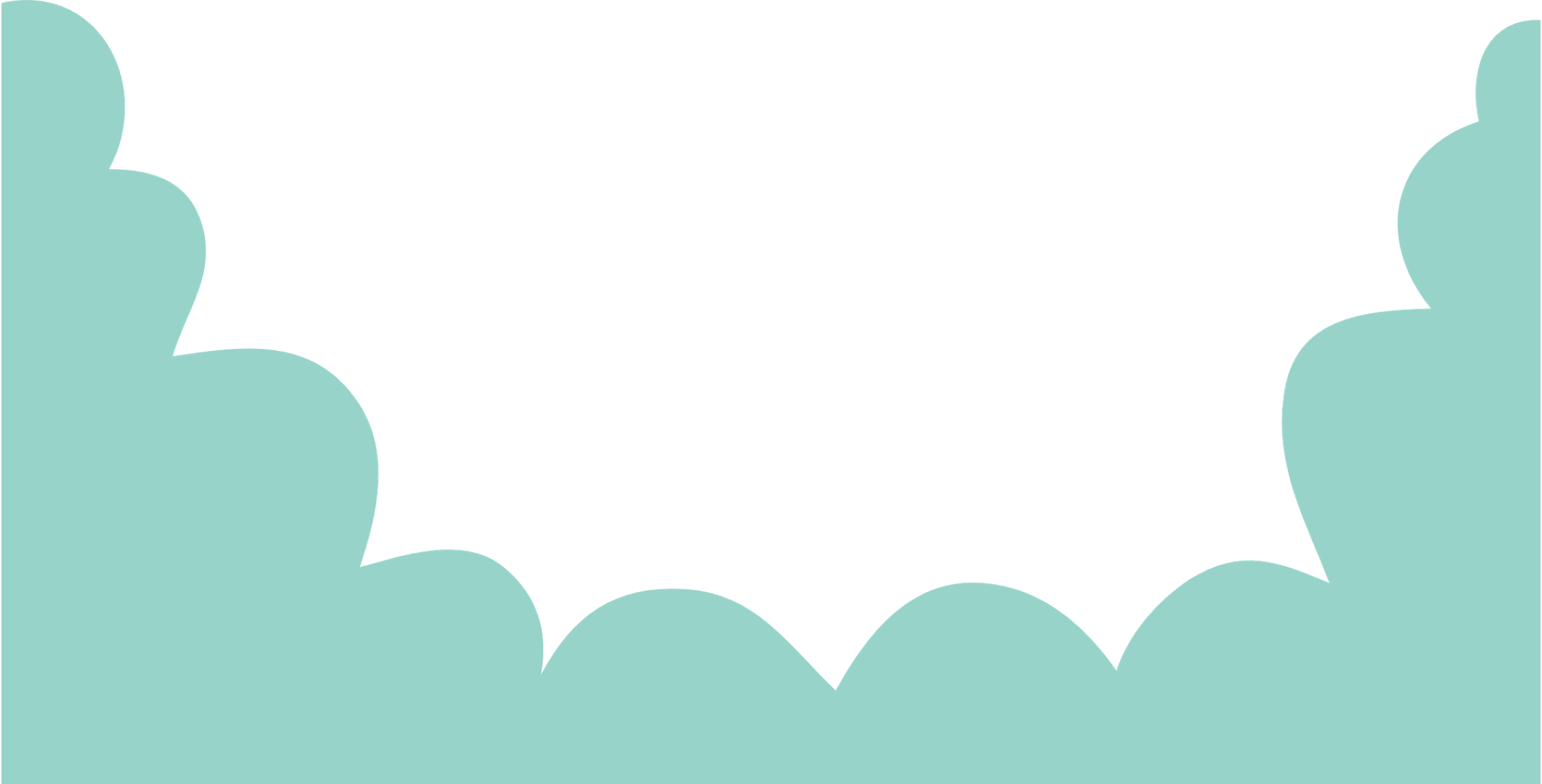 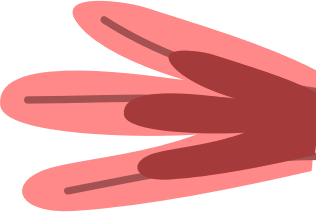 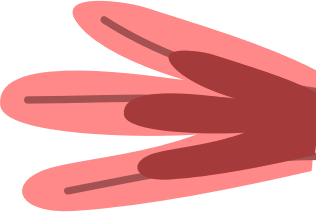 การเบิกจ่ายงบพัฒนาระบบบริการปฐมภูมิให้มีคุณภาพมาตรฐานและพัฒนาคุณภาพชีวิตระดับอำเภอ หน่วยบริการ 42 แห่งๆละ 5,000 บาท  ปีงบประมาณ 2566
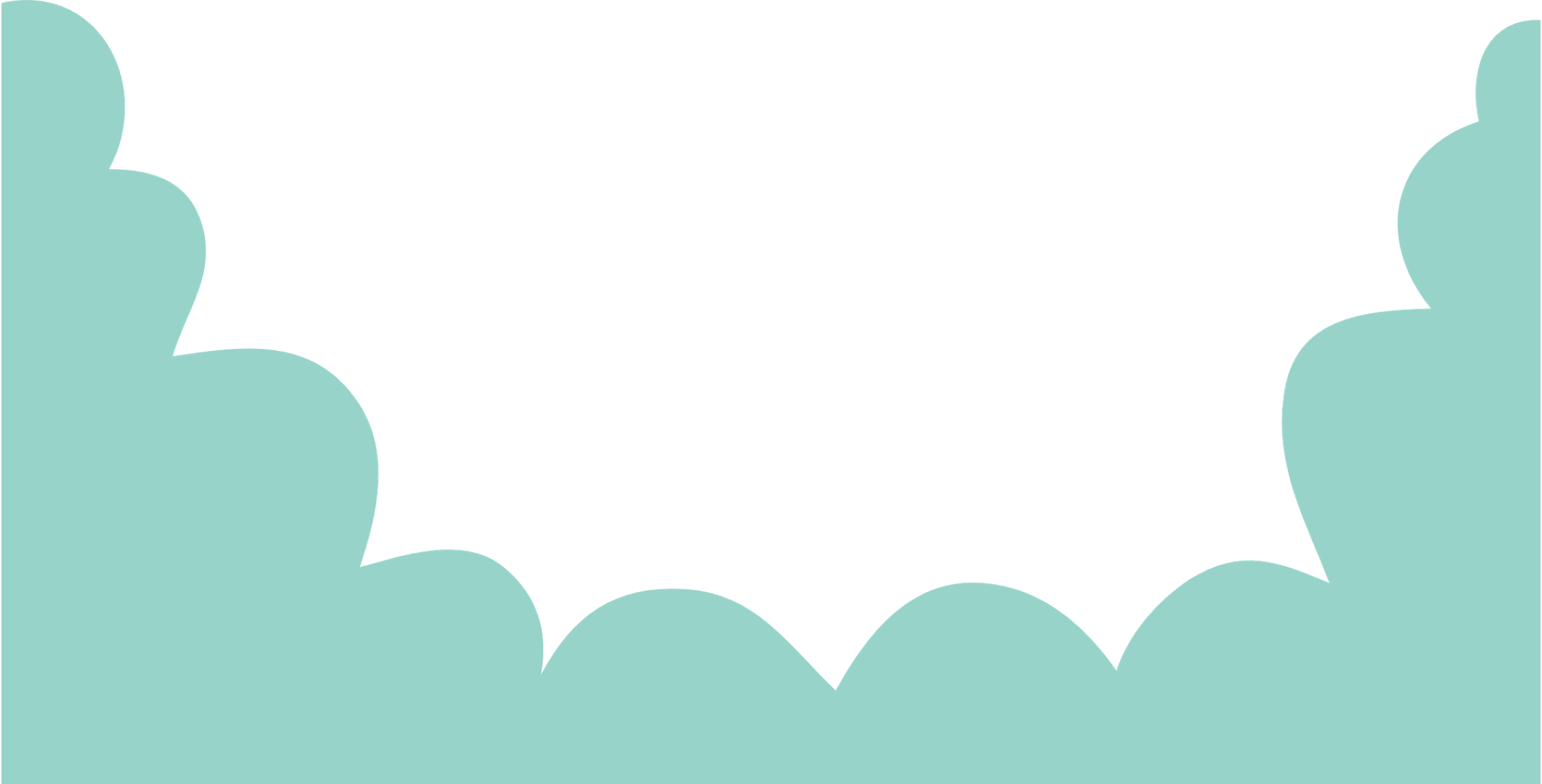 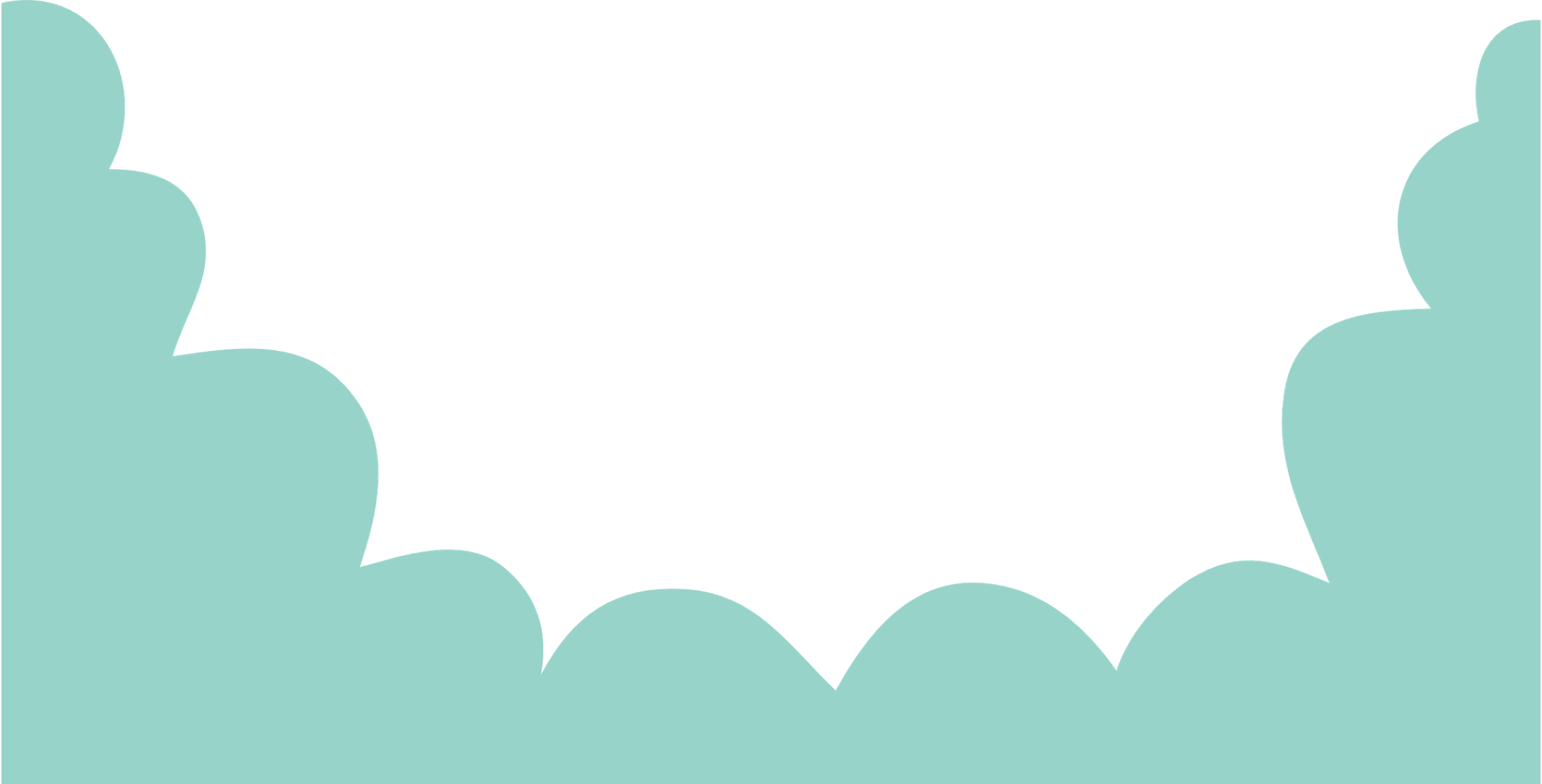 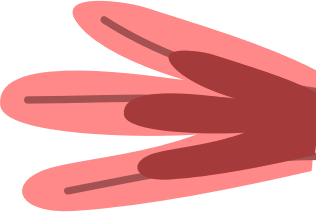 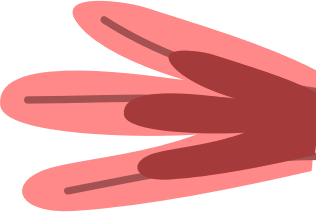 การเบิกจ่ายงบพัฒนาระบบบริการปฐมภูมิให้มีคุณภาพมาตรฐานและพัฒนาคุณภาพชีวิตระดับอำเภอ  สสอ. ชุมชน 38 หน่วยๆละ9,000 บาท ปีงบประมาณ 2566
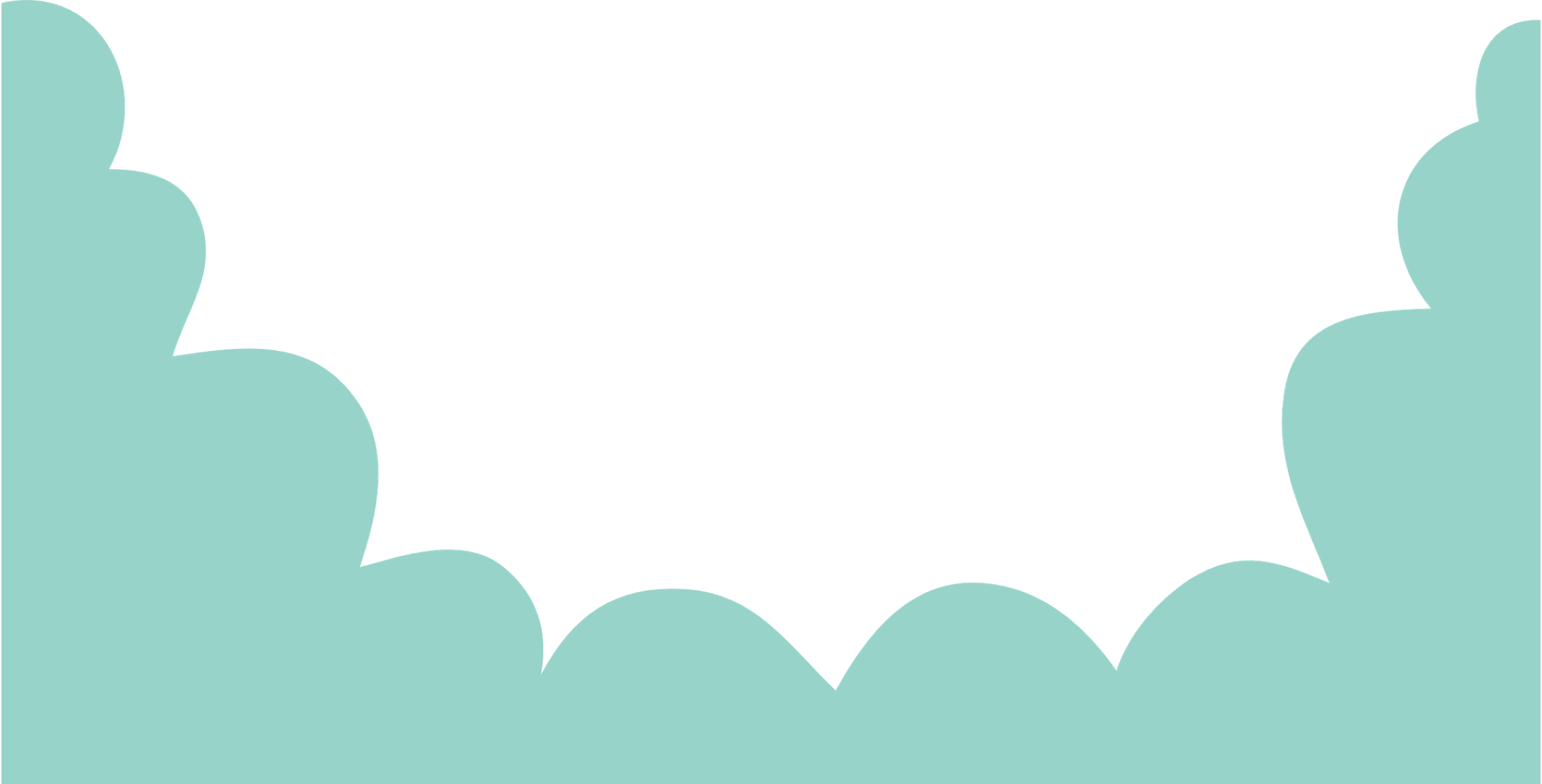 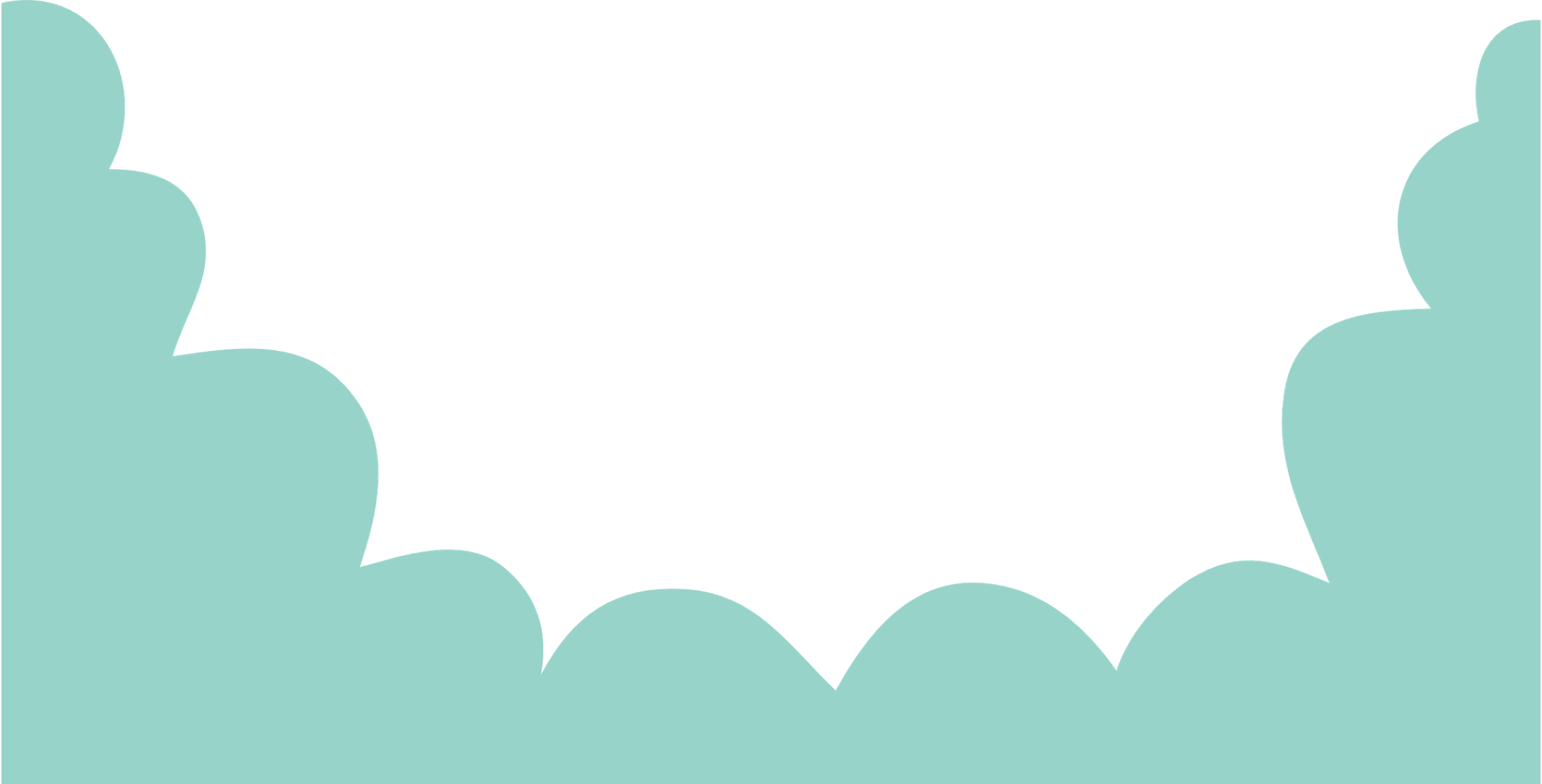 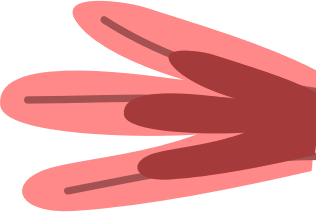 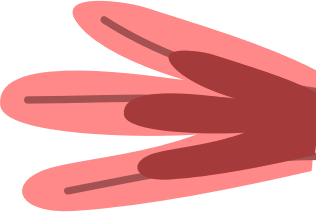 จัดสรร วันที่ 28 เม.ย. 66   เร่งรัดเบิกจ่าย ภายใน 7 ก.ค. 66
การเบิกจ่ายงบพัฒนาระบบบริการปฐมภูมิให้มีคุณภาพมาตรฐานและพัฒนาคุณภาพชีวิตระดับอำเภอ  สสอ. ชุมชน 38 หน่วยๆละ9,000 บาท ปีงบประมาณ 2566
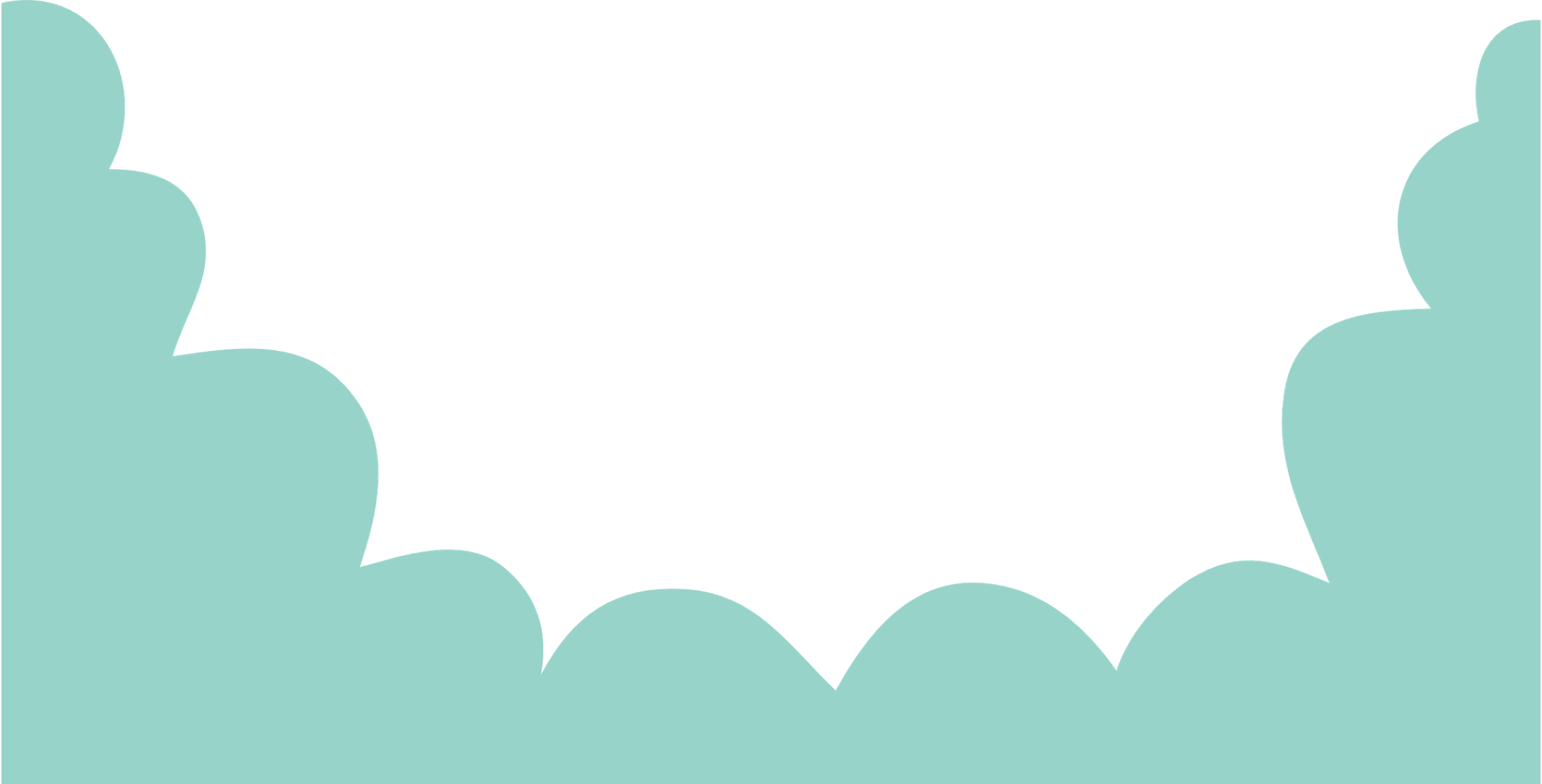 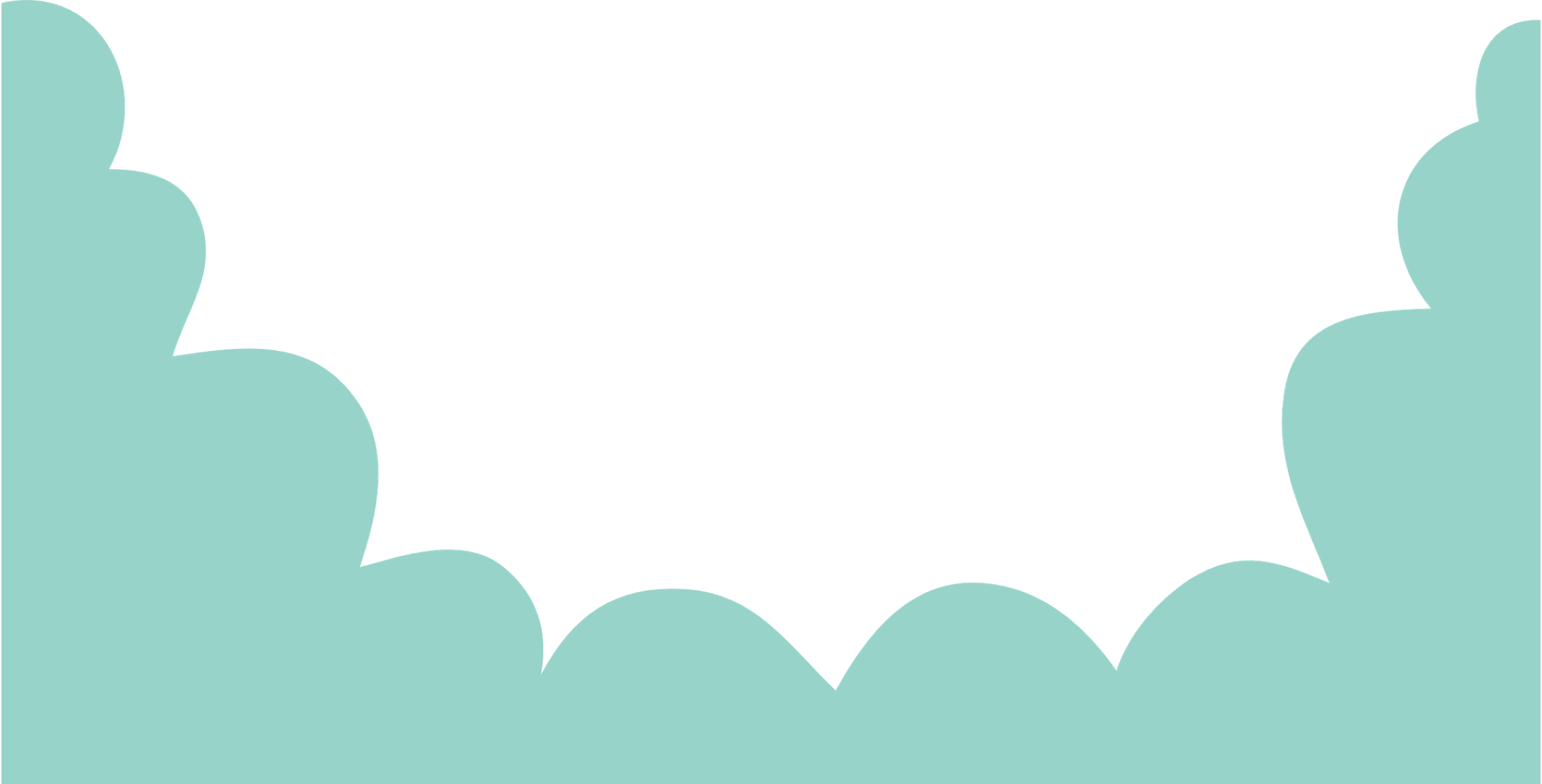 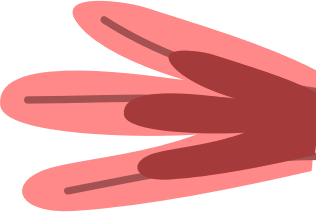 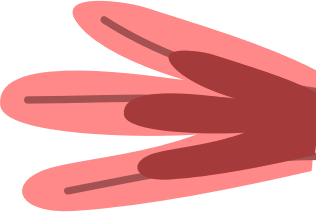 จัดสรร วันที่ 28 เม.ย. 66   เร่งรัดเบิกจ่าย ภายใน 7 ก.ค. 66
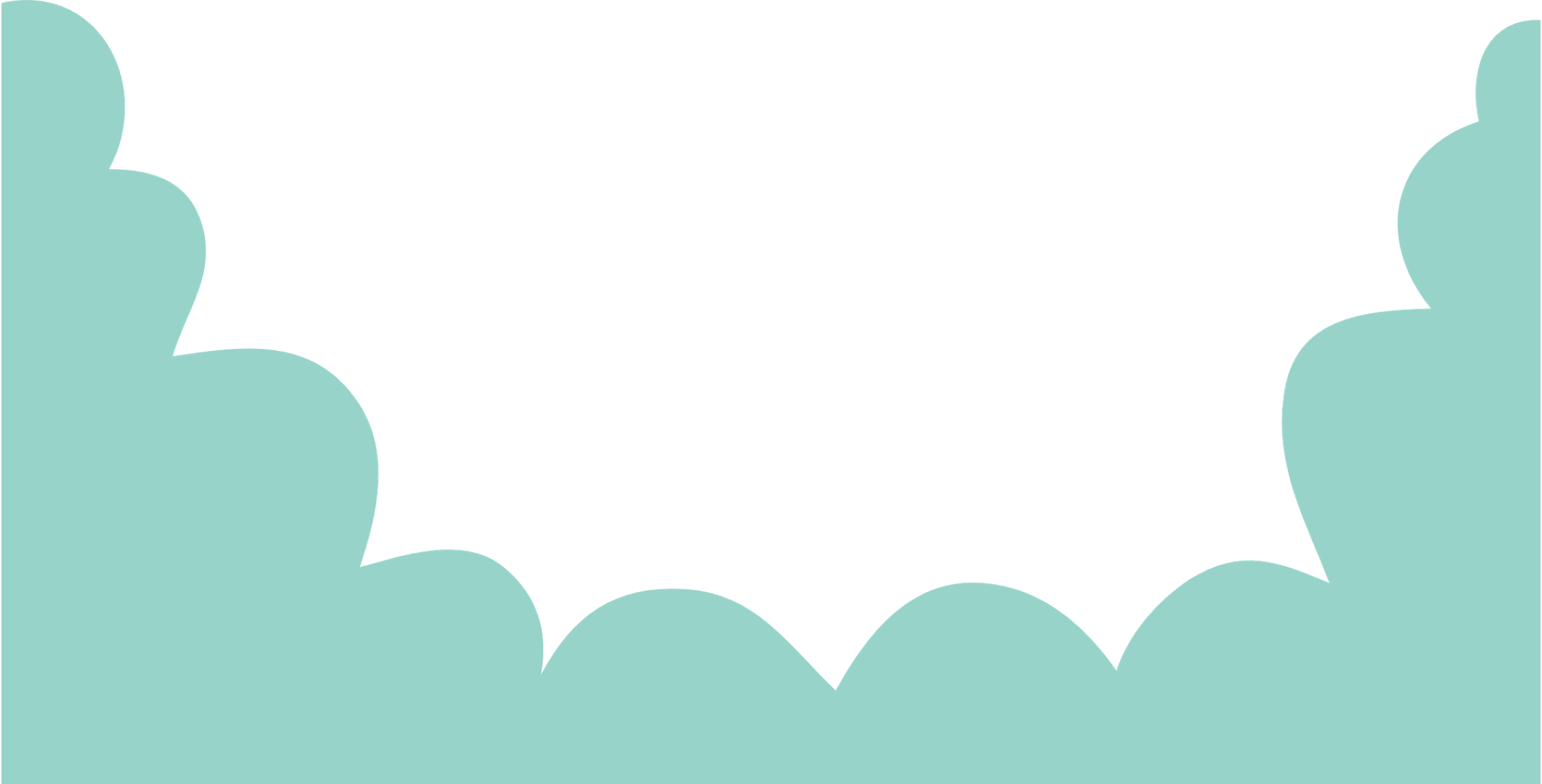 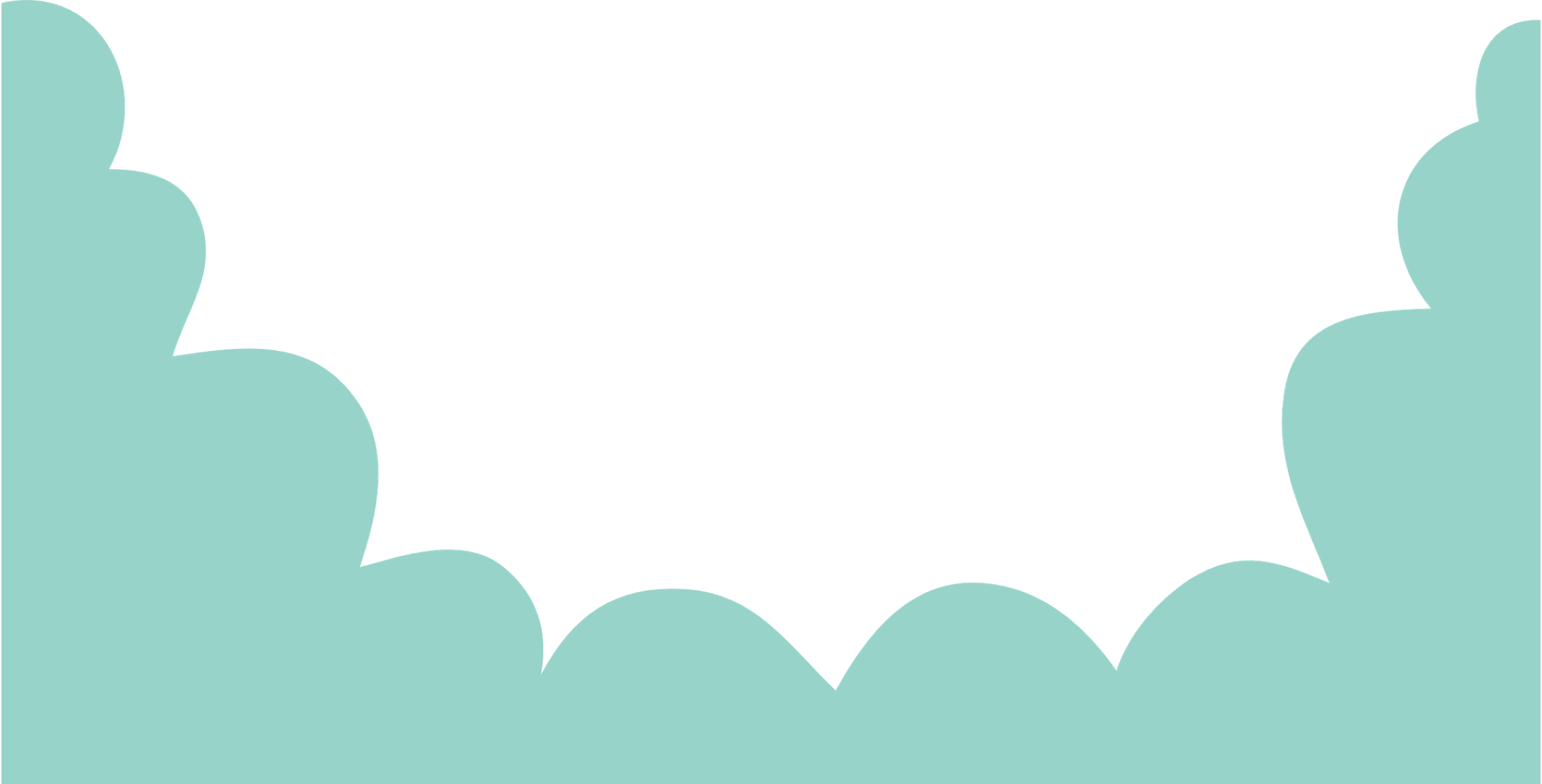 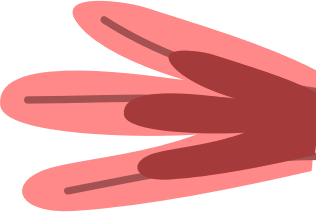 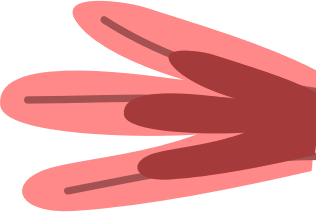 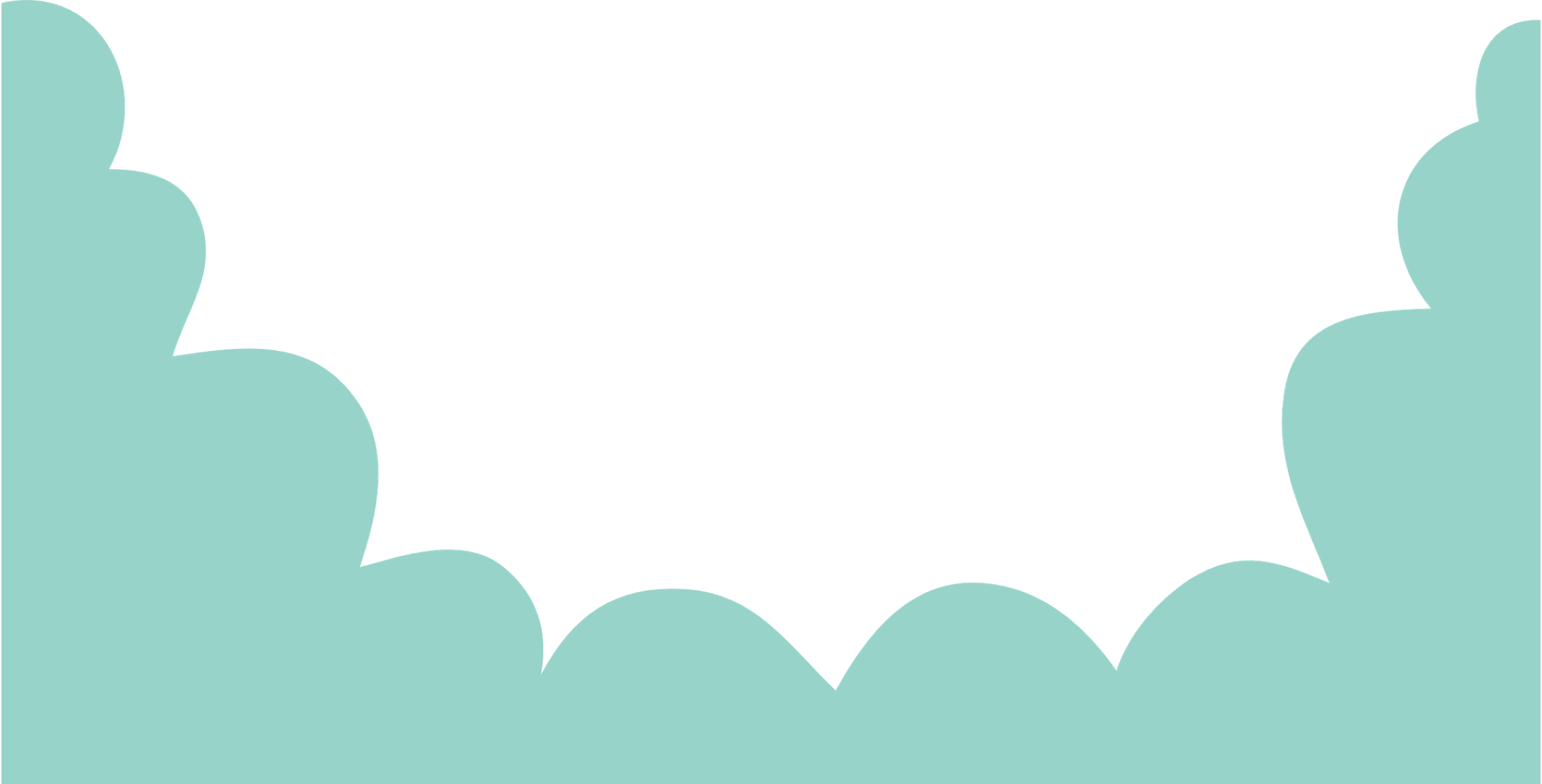 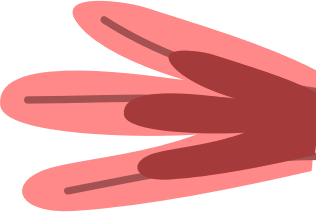 งบประมาณประจำปี 2565
1
งบผูกพัน ปี 2564 - 2565
อาคารพักแพทย์ 24 ยูนิต เป็นอาคาร คสล.4 ชั้น พื้นที่ใช้สอยประมาณ 1,788 ตารางเมตรโรงพยาบาลท่าเรือ ตำบลท่าเรือ อำเภอท่าเรือ จังหวัดพระนครศรีอยุธยา จำนวน 1 หลัง
เบิกจ่ายแล้ว
งวดที่ 1-6 วงเงิน 13,327,146.80 บาท
อยู่ระหว่างดำเนินการ
งวดที่ 7 - 9 วงเงิน 11,072,853.20 บาท
งวดที่	    วงเงิน	              คาดว่าจะเบิกจ่ายภายใน
  7	         2,342,400.00	   รอตรวจรับ เนื่องจากอยู่ในขั้นตอนแต่งตั้ง คกก.ตรวจรับใหม่
  8	         4,582,453.20	   อยู่ระหว่างก่อสร้าง คาดส่งมอบ 30 มิ.ย. 2566
  9	         4,148,000.00	   คาดส่งมอบ 8 ส.ค. 2566 คาดเบิกจ่าย 31 ส.ค. 2566
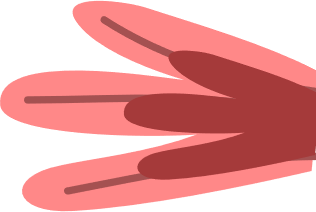 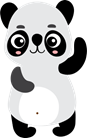 งบประมาณรายจ่ายประจำปี 
ปีงบประมาณ 2566 รายการงบลงทุน
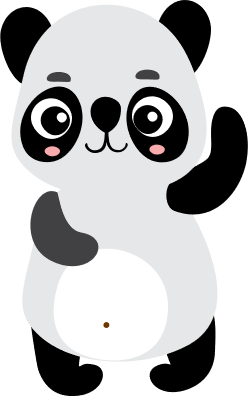 รายการครุภัณฑ์ 24 รายการ
อยู่ระหว่างดำเนินการ 
1 รายการ 
วงเงิน 10,800,000.00 บาท
เบิกจ่ายแล้ว 23 รายการ 
วงเงิน 24,972,400.00 บาท
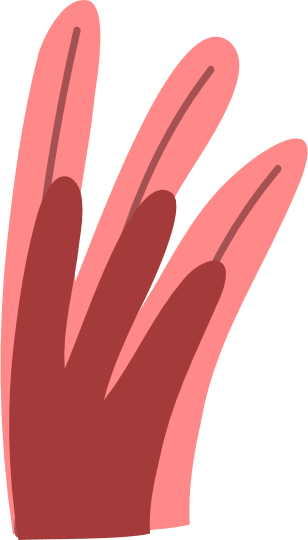 เครื่องติดตามการทำงานของหัวใจและสัญญาณชีพ 6 พารามิเตอร์ ระบบรวมศูนย์ไม่น้อยกว่า 8 เตียง (รพ.ท่าเรือ)
          - ประกาศผู้ชนะ                 15 มี.ค. 66
          - รอผลอุทธรณ์                  15 – 24 มี.ค. 66
          - มีผู้ยื่นอุทธรณ์ 1 ราย         24 มีนาคม 2566
     	     - ส่งเรื่องอุทธรณ์ ตามหนังสือเลขที่ อย 0033/5886 ลงวันที่ 4 เมษายน 2566           - ส่งเรื่องอุทธรณ์ไปยังคณะกรรมการพิจารณาผลอุทธรณ์ กรมบัญชีกลาง เมื่อวันที่ 5 เมษายน 2566
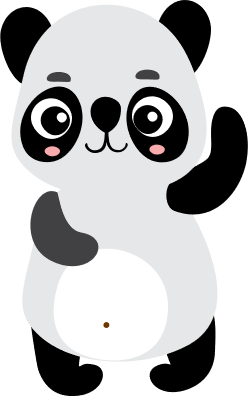 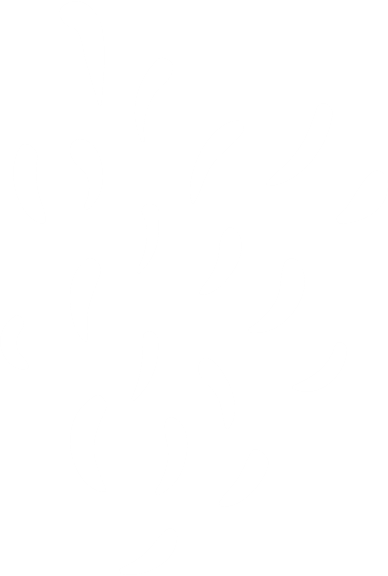 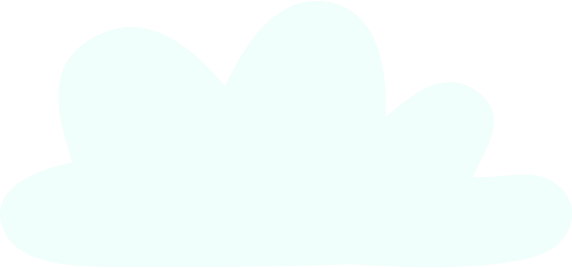 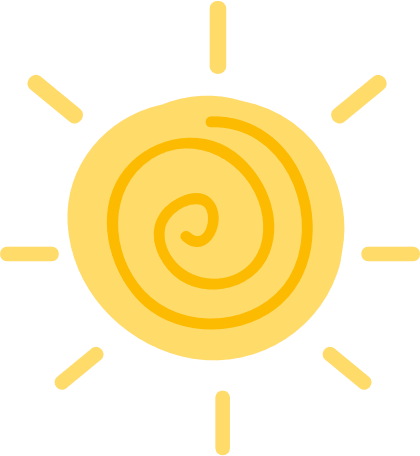 รายการก่อสร้าง/ปรับปรุง
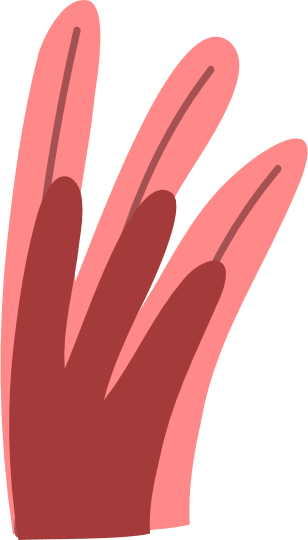